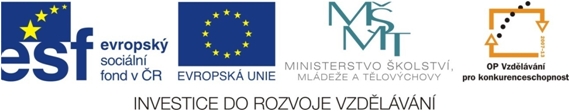 Geometrické značky a zápisy
Markéta Zakouřilová
ZŠ Jenišovice
VY_32_INOVACE_161
Body značíme velkými tiskacími písmeny:
A, B, C
B
x
A
x
C
x
Úsečku označujeme dvěma velkými písmeny – krajními body:	AB
B
zápis délky úsečky:
A
IABI = 6 cm
Přímku označujeme:
 jedním malým písmenem:	a
 znakem pro přímku a dvěma velkými tiskacími písmeny:	      AB
B
a
A
Polopřímku označujeme:
znakem pro polopřímku a dvěma velkými tiskacími písmeny
(první písmeno označuje počátek polopřímky)		CD
D
C
Pokud bod leží (neleží) na úsečce, polopřímce, přímce, používáme znak:
Є
Є
D
B
a
C
A
Píšeme:		Čteme:
A  a
Bod A leží na přímce a.
C BD
Bod C leží na přímce BD.
C  AB
Bod C leží na úsečce AB.
D  AB
Bod D neleží na úsečce AB.
Vzájemná poloha dvou přímek:
Přímka a je rovnoběžná s přímkou b.
Přímka a je kolmá k přímce b.
a
b
a
a  b
a  b
b
Přímky a, b jsou různoběžné.
a  b
a
C
Bod C je průsečík přímek a, b.
b
Cab
Vytvoř co nejvíce různých zápisů odpovídajících obrázku:
E
D
B
a
C
G
A
F
H
x
f
Dokážeš vymyslet 20 zápisů?
Rýsuj podle zadání:
AB; IABI = 7 cm
C; C   AB; IACI = 10 cm
p; p   AB; C  p
D; Dp; DC
d; d  AB; D d